Mathematics
Decimal multipliers
Mr Millar
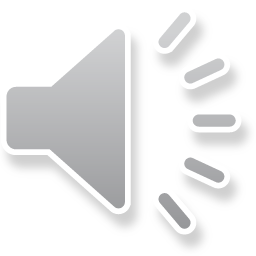 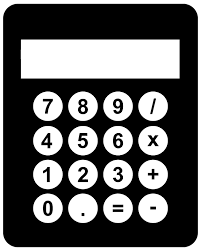 Write down the calculation required, and the result, when finding...

40% of 70

20% of 17

43% of 725

6% of 500

35.7% of 480

145% of 94
How many different ways can you work out 25% of 300?
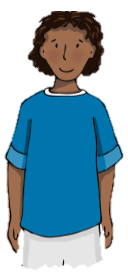 I can draw 25% of 300 as a bar model and do 300÷____…
To work out 25% of 300 I use a decimal multiplier…
To work out 25% of 300 I start by calculating
10%...
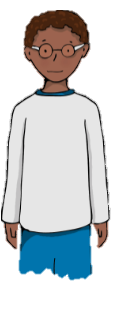 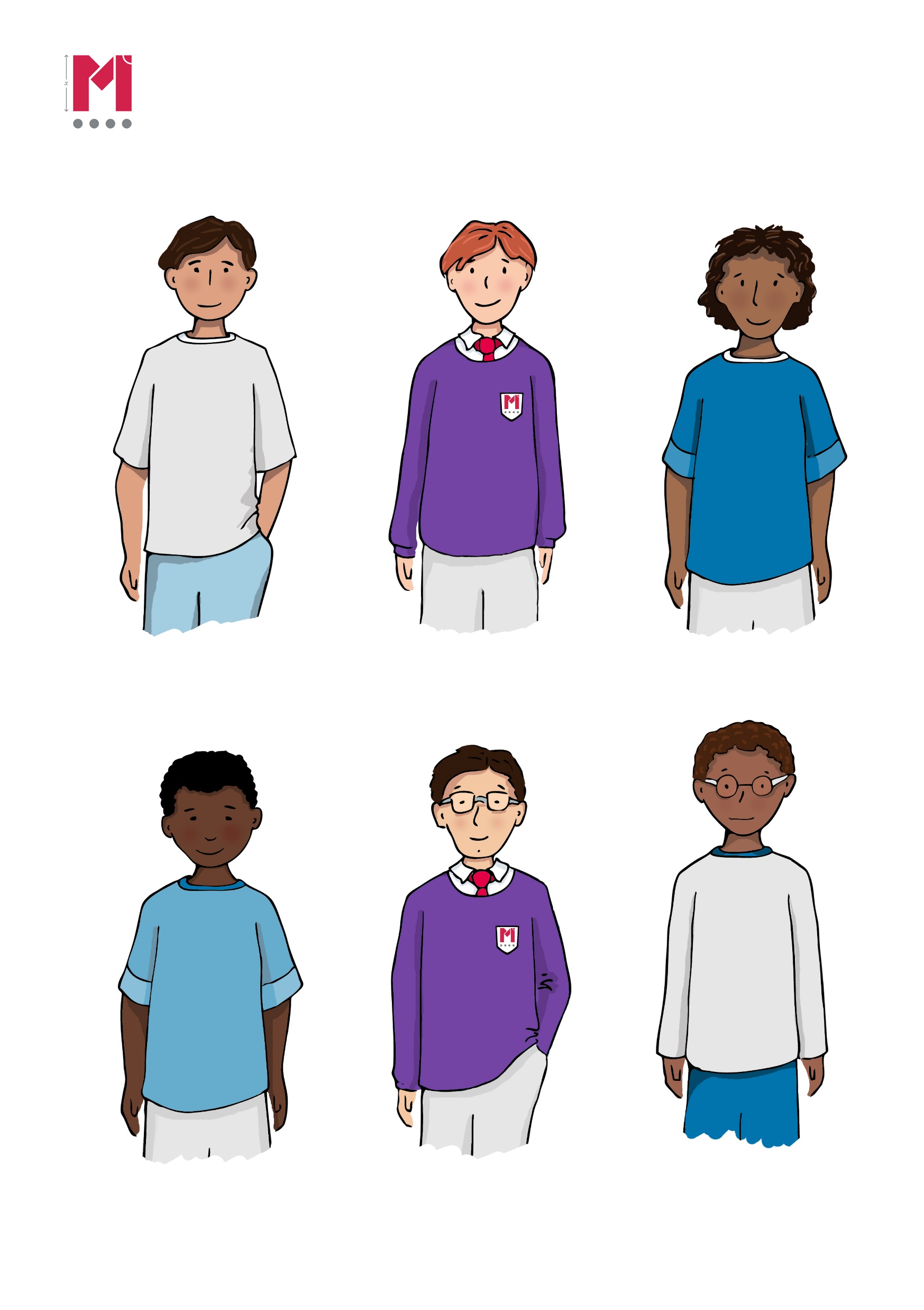 Answers
Answers
‹#›
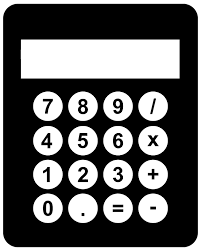 Write down the calculation required, and the result, when finding...

40% of 70

20% of 17

43% of 725

6% of 500

35.7% of 480

145% of 94
0.4 x 70 = 28
0.2 x 17 = 3.4
0.43 x 725 = 311.75
0.06 x 500 = 30
0.357 x 480 = 171.36
1.45 x 94 = 136.3
How many different ways can you work out 25% of 300?
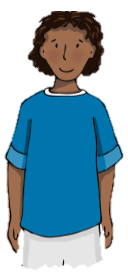 I can draw 25% of 300 as a bar model and do 300÷4…
300
75
75
75
75
To work out 25% of 300 I use a decimal multiplier…
To work out 25% of 300 I start by calculating
10%...
10% = 30
20% =60
5% = 15
25% = 75
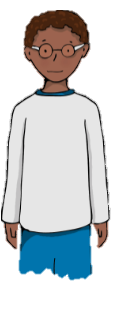 0.25 x 300 = 75
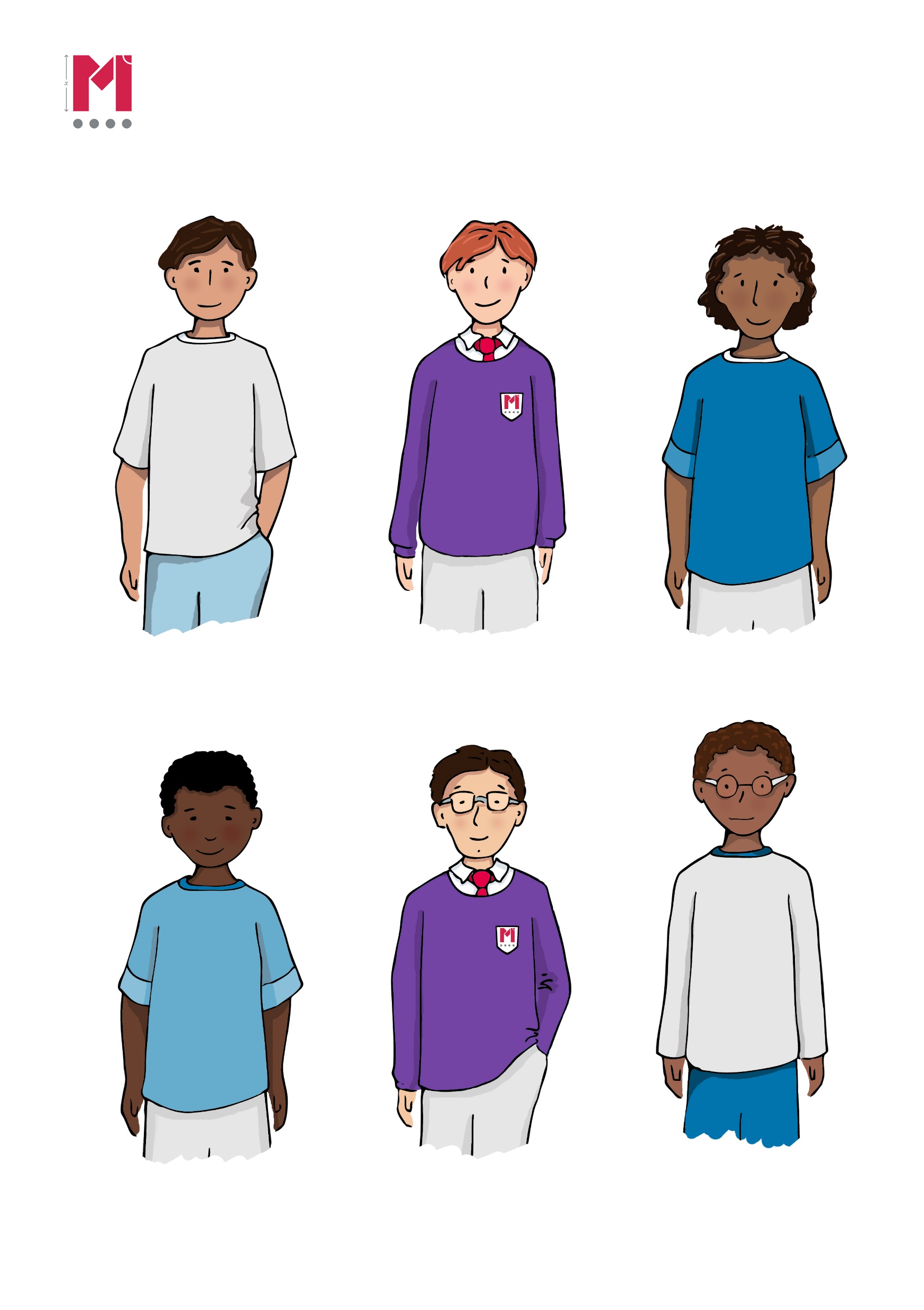